Back
WARNING:
    It appears that you are not presenting, in teams, or both. If so, please present outside of teams.
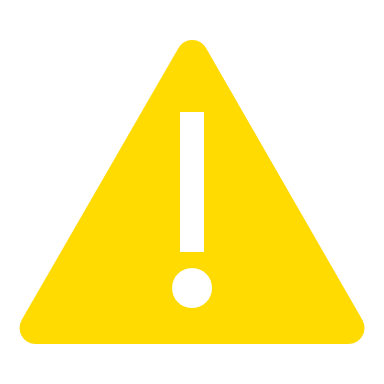 The Cube³
Now still in 2nd person!
DEMO
Part 2 of the spooky choose your own adventure
BEGIN
Part 1
Exit
Press to give opinion of story
Shield Power
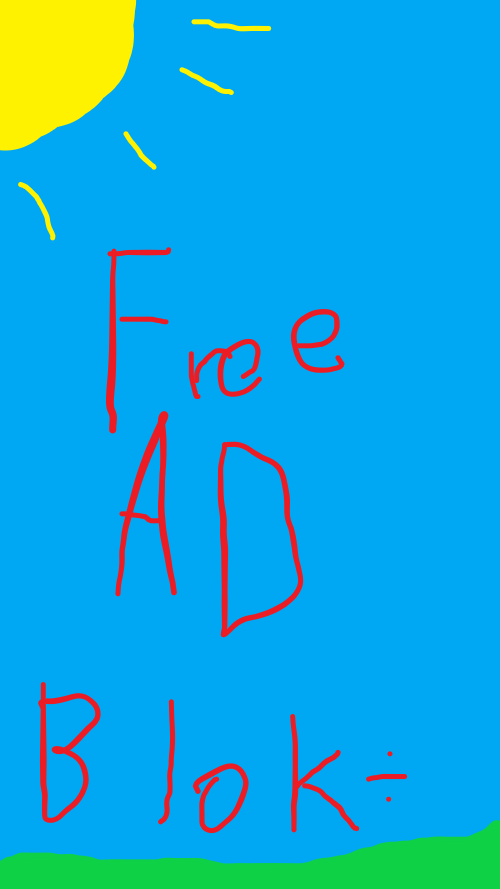 Deploy Loading System
Loading...
Back
Epilepsy warning
Skip
Continue
Nooo. Nope. Not at all.
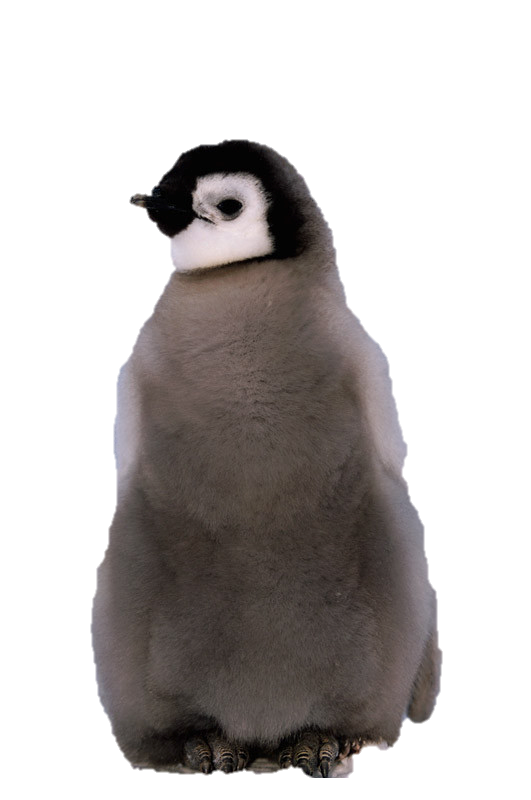 Penguin Chick . Photograph. Britannica ImageQuest, Encyclopædia Britannica, 25 May 2016. quest.eb.com/images/149_2023667. Accessed 24 May 2023.
Loading...
Start of the story
Back
You wake up to a glowing light outside your bedroom window.
Wait, this feels familiar.
Investigate
Go back to sleep
?
That, is because it is familiar.
Oh, ok.
Start of the story (option 1 removed)
Back
You wake up to a glowing light outside your bedroom window.
Investigate
Go back to sleep
Investigation
Back
You decide to investigate the glowing light outside your window... The light was coming from a glowing cube.
AHHHHHHHHHHHHHHHHHHHHHHHHHHHHHHHHHHHHHHH
Ok
More Investigation
Back
You wonder what you should do next...
Go outside
Faint
More Investigation Again
Back
You decide to go outside to look at the cube, it’s bobbing up and down next to your bedroom window.
Touch it
Call 911
Touching it more
Back
You touch the cube. It disappears and then reappears somewhere else... Almost as if it was leading you somewhere.
Keep following it
Following the cube
Back
You follow the cube, touching it each time. It leads you to...
<Continue>
Pause for dramatic effect
Menu
Area Loading...
Please Wait...
NO!
Skip
Not Following the cube
Back
...A small wooden shack. It looks old and decayed, but still standing. You wonder what is in it...
Enter
Uhmm... No?
Seriously?
Poke it!
Yes
Yes.
Very much yes.
Okay
Doubtful.
Poke it!
The shack collapses as you poke it. I guess it was on its last stand.
Oh.
hm
Back
You enter the wooden shack... It’s unsettlingly quiet and you can barely see the walls.
Whack the wall
???
Hey, what that button do?
No!
Back
No!
Oh.
But...
That button do thing
Back
You notice a button that was intentionally not mentioned in the previous option.
Literally, it’s to the left of “Hey, what that button do?”, and it’s *almost* invisible.
Press it!
But why was it not mentioned?
Beccccauseeeeeeeeeeeeeeeeeeeeeeee
Back
Because.....
Oh.
But...
No! but not.
Back
No!
Fine.
But...
Good job... Avoiding the entire story.
You skipped everything.
Retry
Menu
Whoops!
You just did that.
Retry
Menu
You’re Early!(You: Yay!)
Please wait until I’ve released The Cube FULLY.







(Check cat5.pythonanywhere.com on 9/5/23)
404 Slide actually not found
This isn’t a joke.
It is totally not a joke. Absolutely...
Dinner Bone
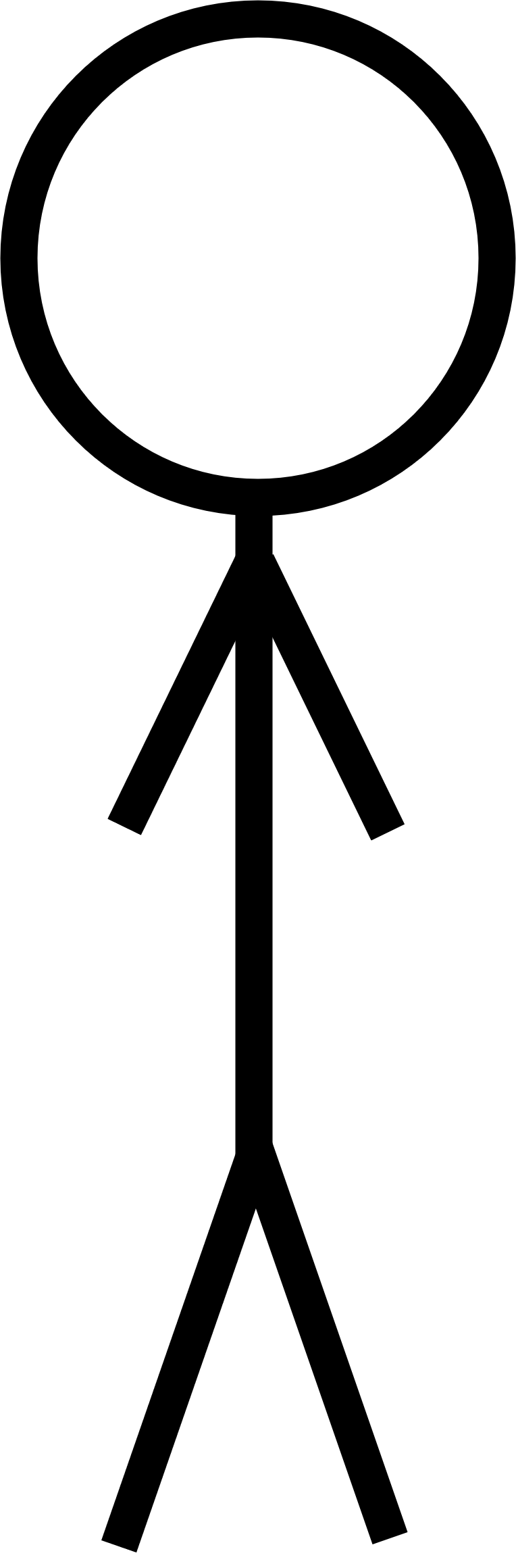 Back
Menu